স্বাগতম
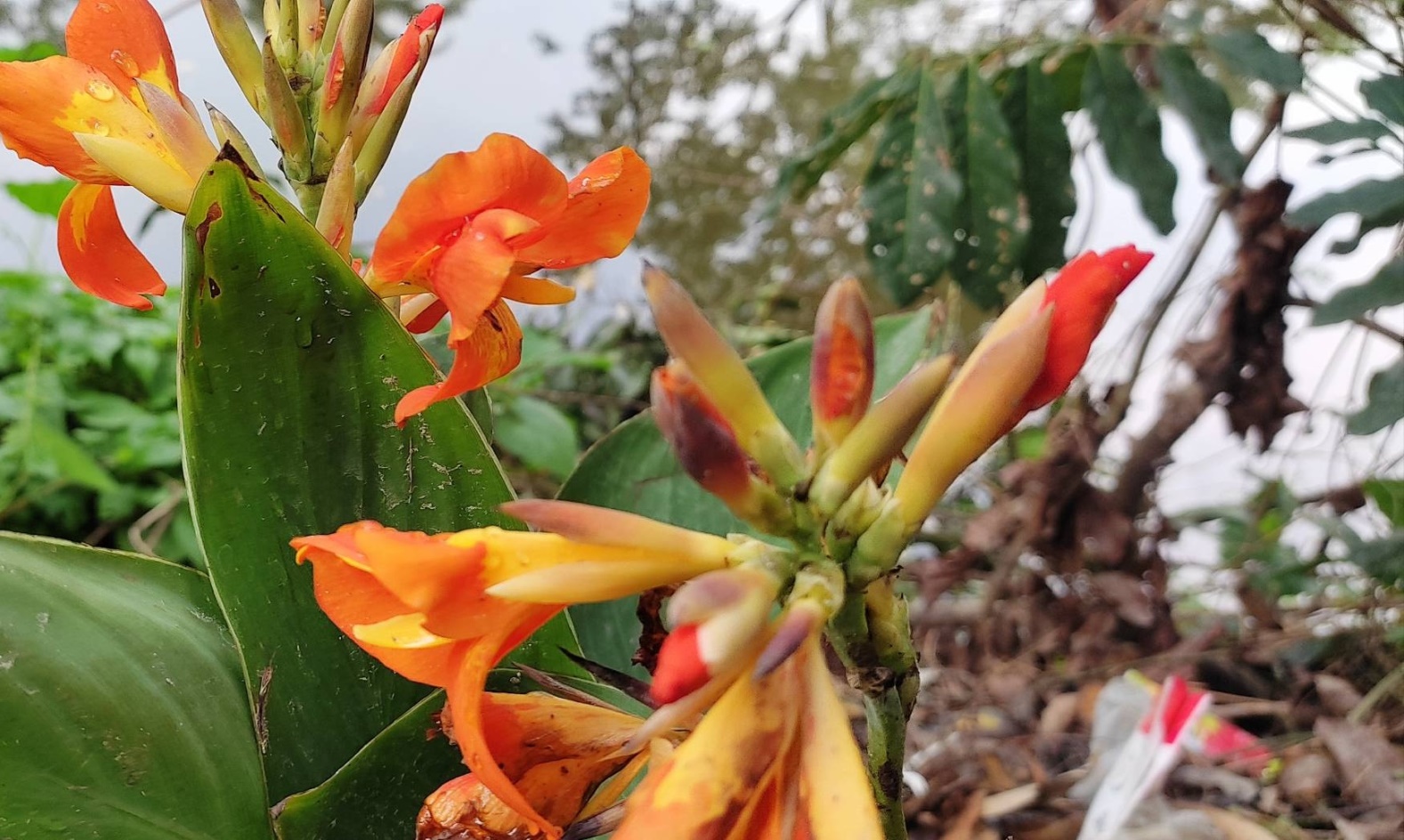 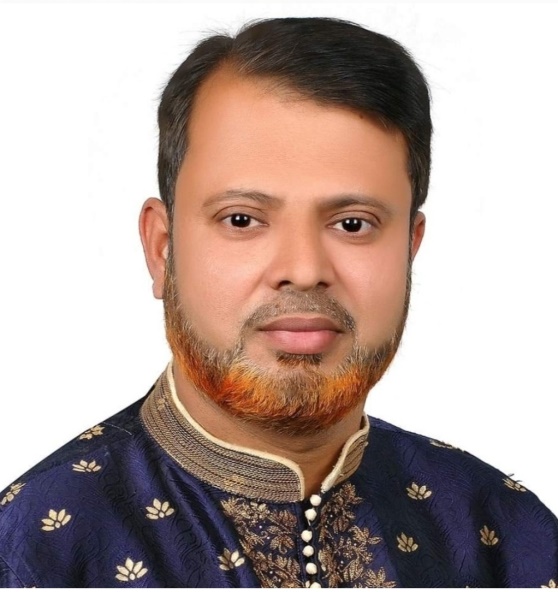 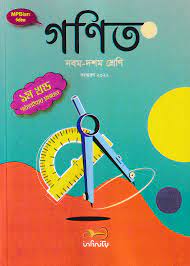 পাঠ  পরিচিতি
শ্রেণিঃ নবম/দশম
বিষয়ঃ গনিত 
 অধ্যায় : ৮ম
মোহাম্মদ ময়নাল হোসেন চৌধুরী 
সহকারি শিক্ষক (টেকনিক্যাল)
নবীনগর সরকারি উচ্চ বিদ্যালয়
সুপ্রিয় শিক্ষার্থীবৃন্দ, নিচের চিত্রটি মনোযোগ সহকারে লক্ষ করে বল চিত্রে কী দেখছো ?
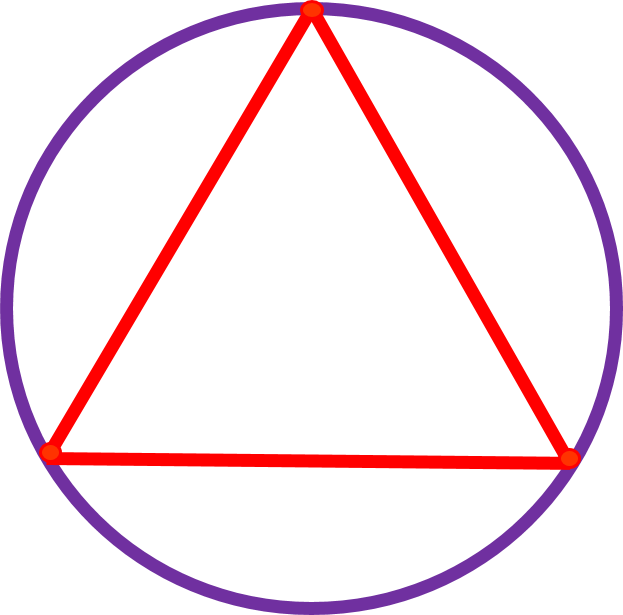 চিত্রটি একটি ত্রিভুজের পরিবৃত্ত ।
আজকের আলোচ্য বিষয়- 
কোনো ত্রিভুজের পরিবৃত্ত অংকন ।
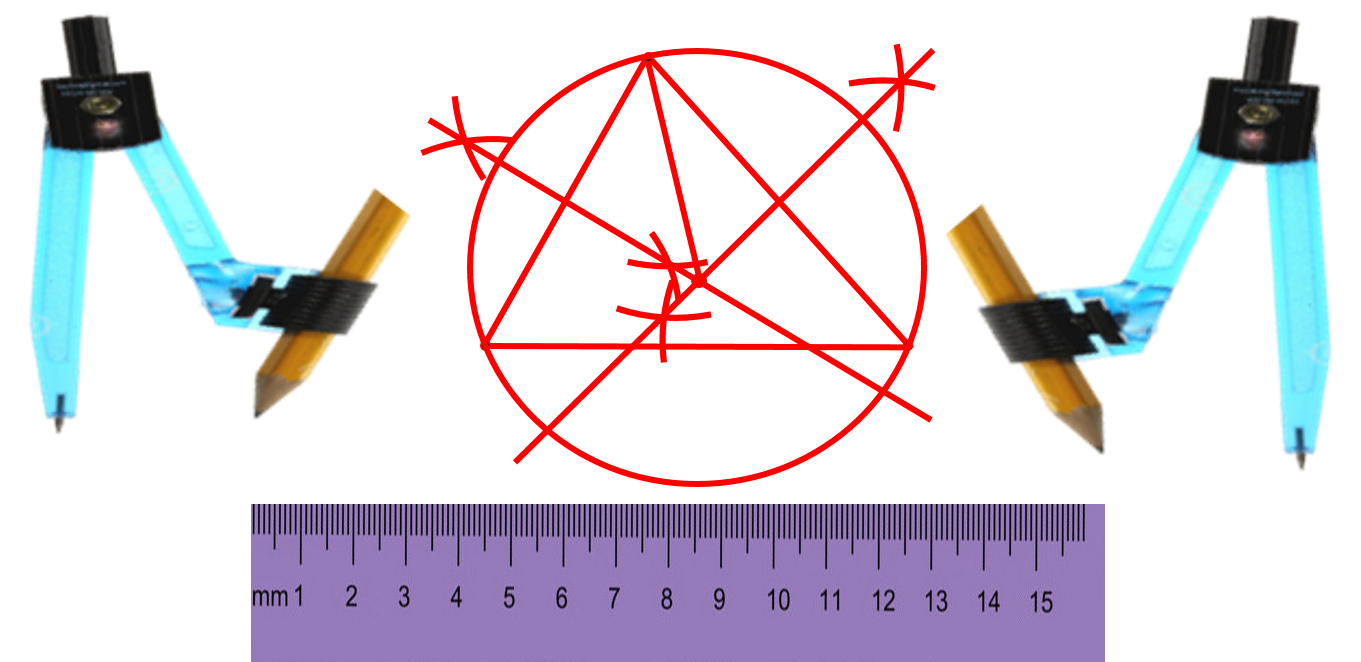 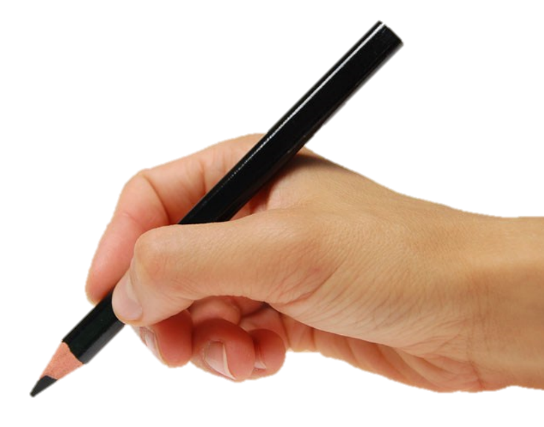 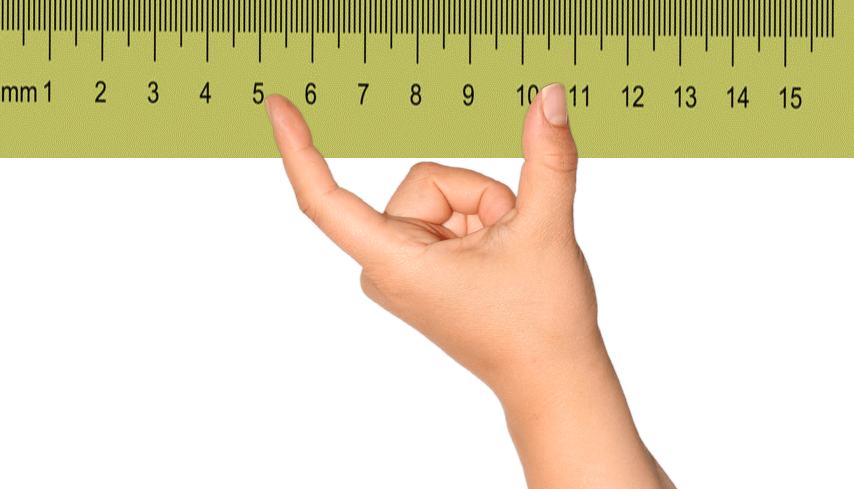 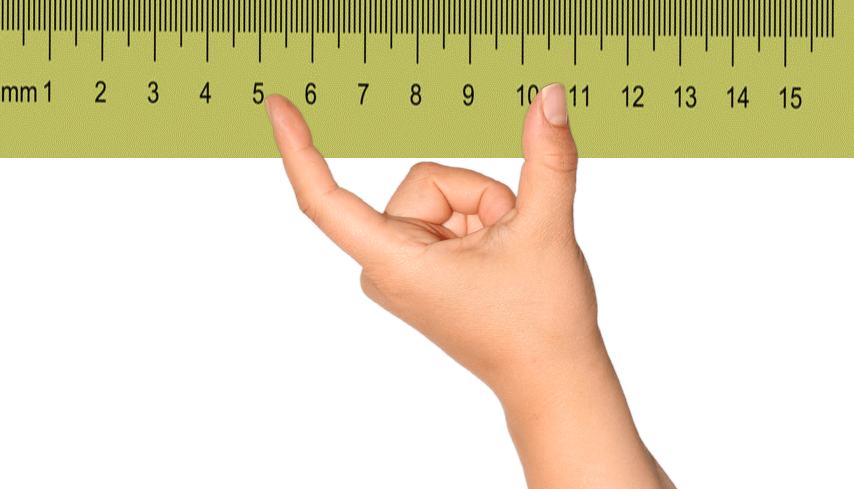 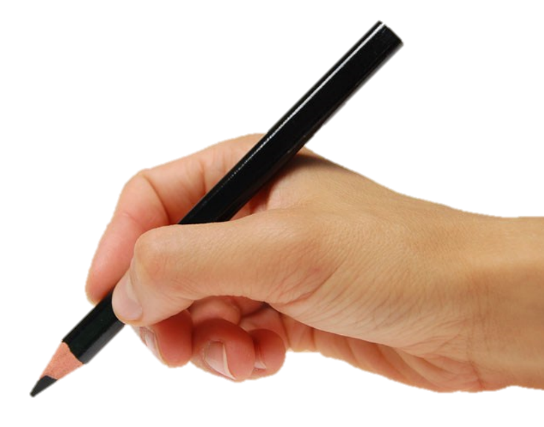 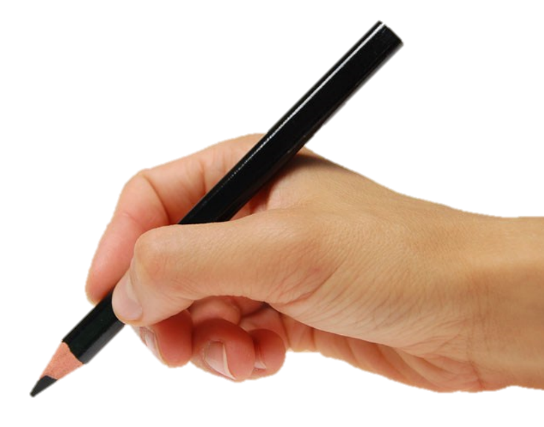 A
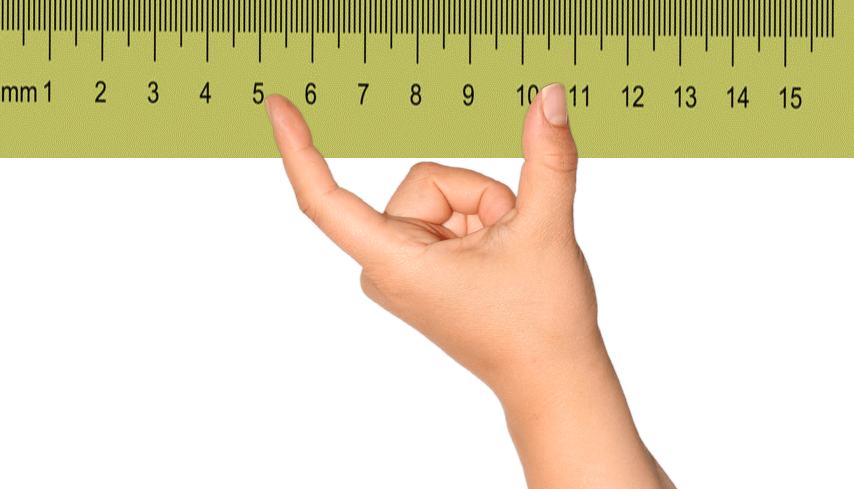 B
C
মনে করি, ABC একটি ত্রিভুজ এর পরিবৃত্ত আঁকতে হবে।
A
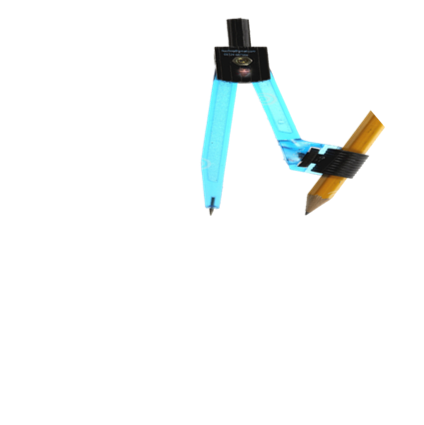 B
C
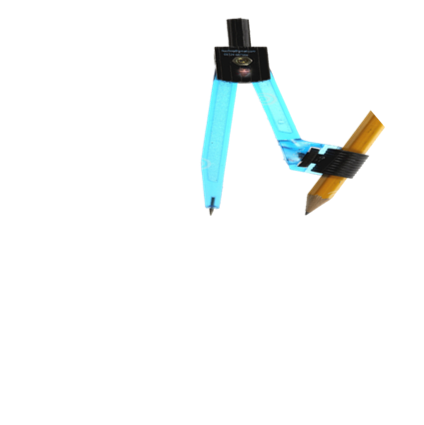 A
B
C
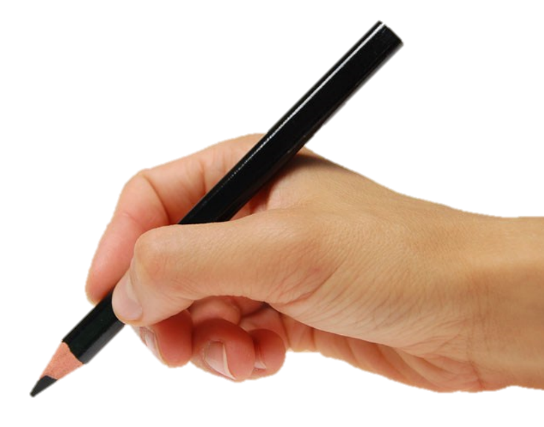 A
M
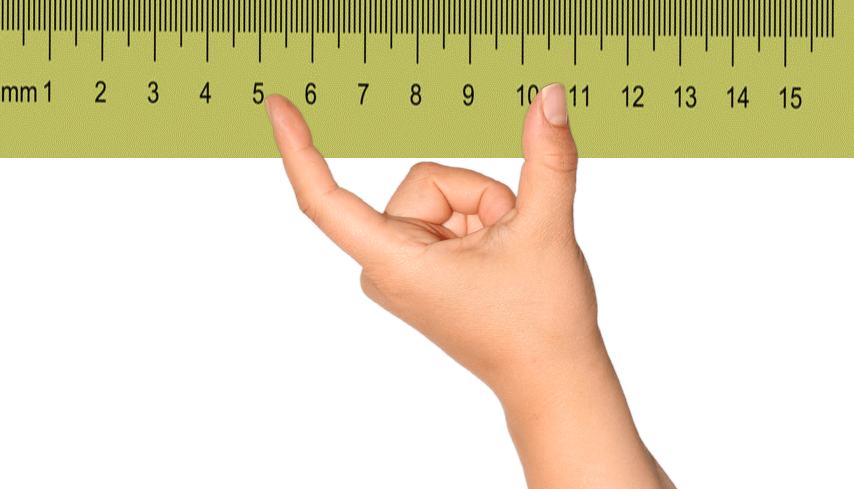 N
B
C
অংকনের বিবরণঃ- ABC ত্রিভুজের AB বাহুর সমদ্বিখন্ডক MN আঁকি ।
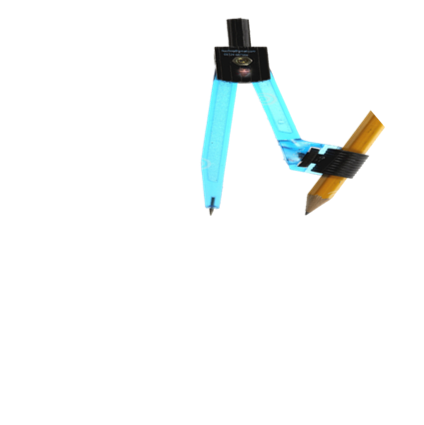 A
M
N
B
C
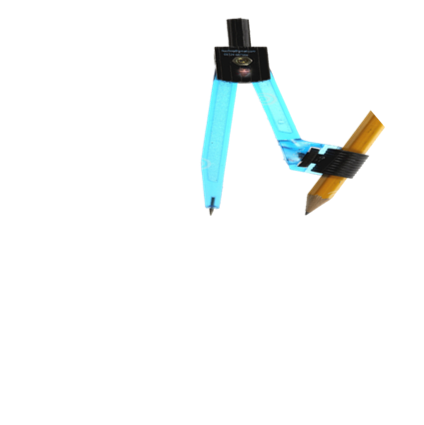 A
M
B
C
N
A
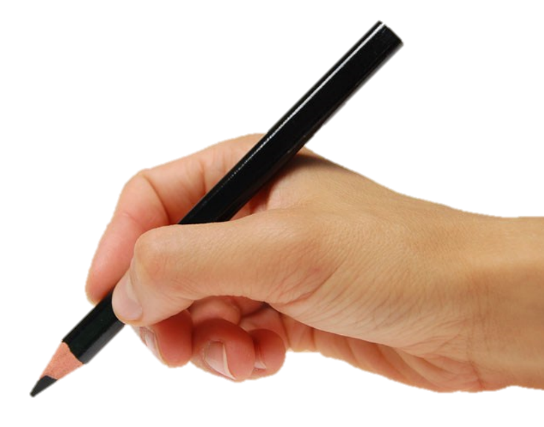 P
M
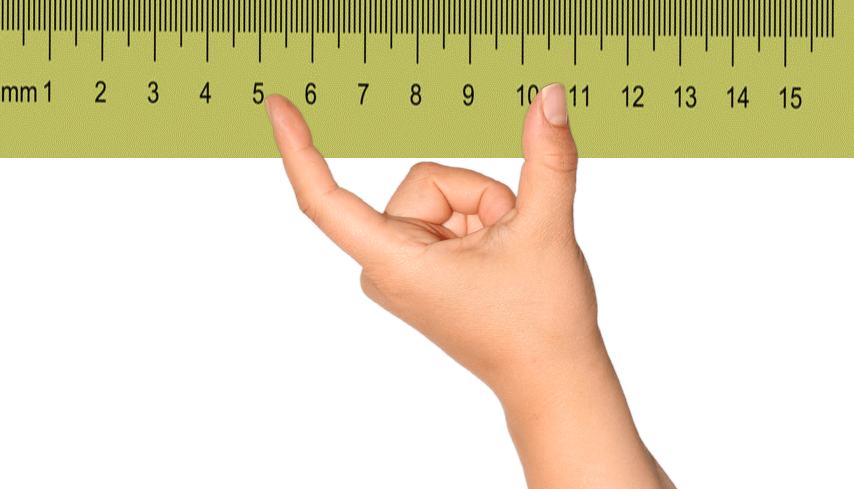 B
C
N
Q
অংকনের বিবরণঃ- AC বাহুর সমদ্বিখন্ডক PQ আঁকি ।
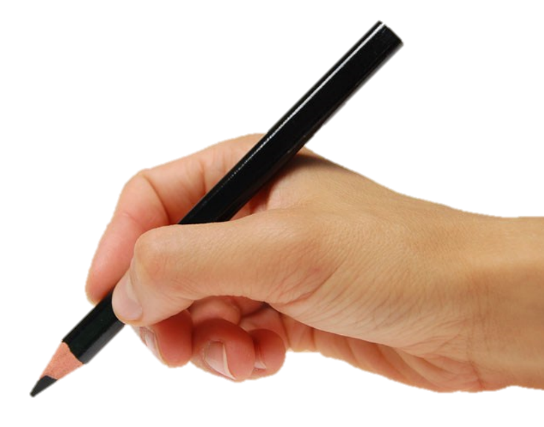 A
P
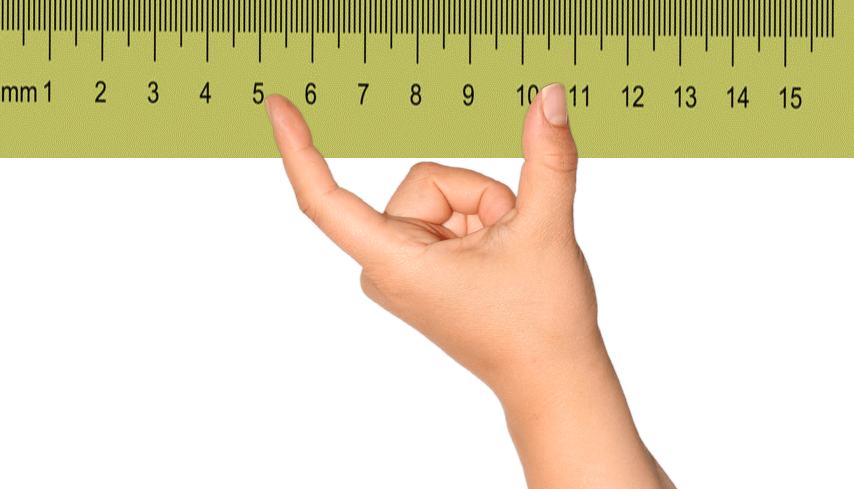 M
O
B
C
N
Q
অংকনের বিবরণঃ- MN ও PQ পরস্পর O বিন্দুতে ছেদ করে । O এবং A যোগ করি ।
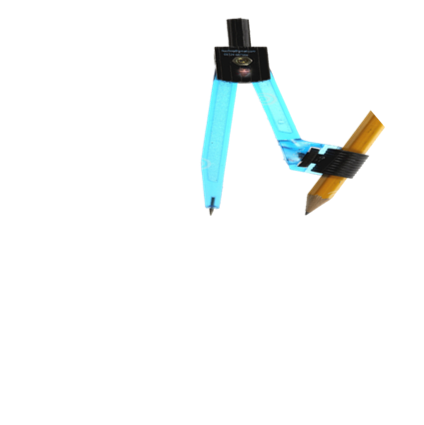 A
P
M
O
B
C
N
Q
অংকনের বিবরণঃ-  O কে কেন্দ্র করে  OA ব্যাসার্ধ নিয়ে একটি বৃত্ত আঁকি ।
A
P
M
O
B
C
N
অংকনের বিবরণঃ- ABC ত্রিভুজের AB বাহুর সমদ্বিখন্ডক MN আঁকি । AC বাহুর সমদ্বিখন্ডক PQ আঁকি । MN ও PQ পরস্পর O বিন্দুতে ছেদ করে । O এবং A যোগ করি । O কে কেন্দ্র করে  OA ব্যাসার্ধ নিয়ে একটি বৃত্ত আঁকি । তাহলে অংকিত বৃত্তই ABC ত্রিভুজের পরিবৃত্ত ।
Q
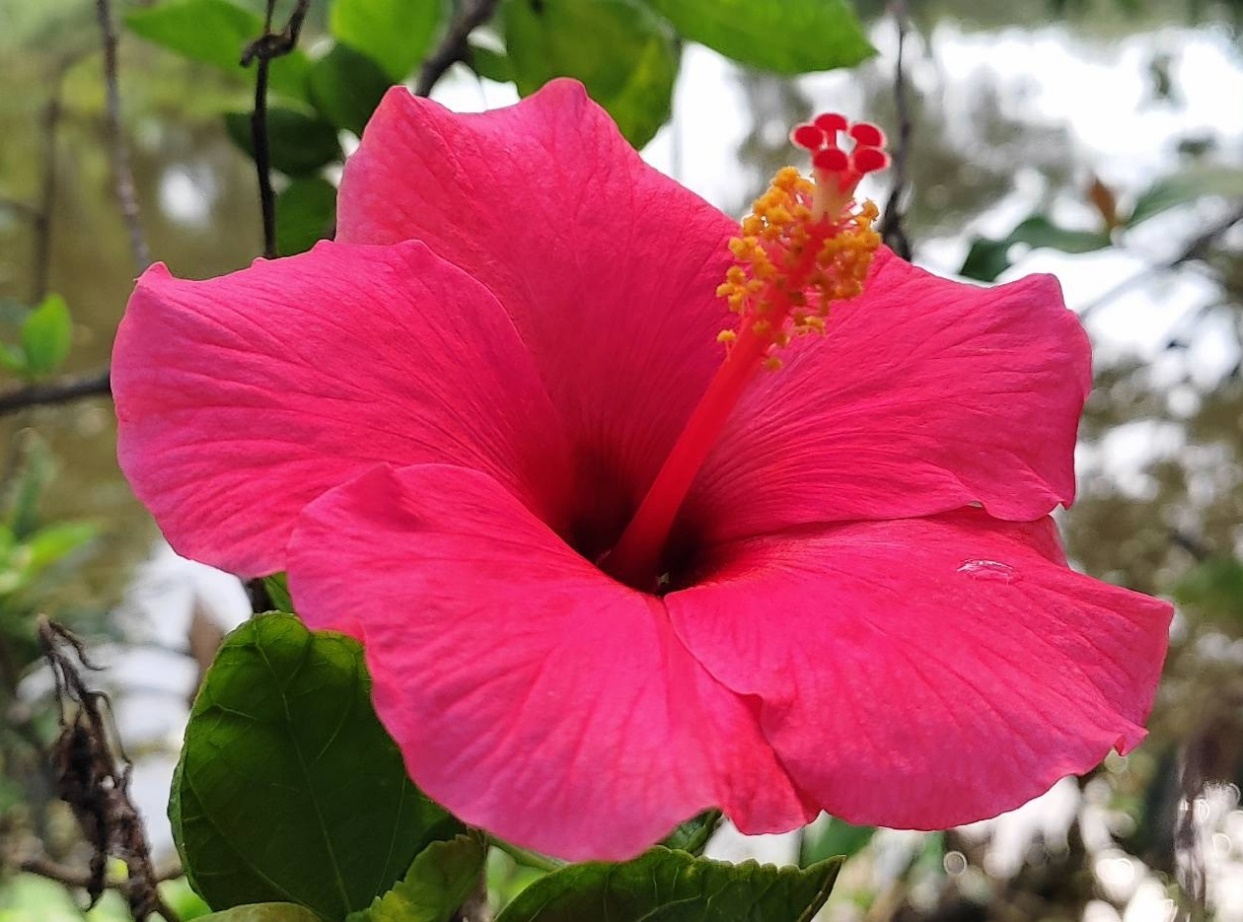 ধন্যবাদ সবাইকে